Chapter 2C: Income
Flexibly convert between fractions, decimals, and percentages 
Use and understand ratio and proportions
Solve money-related problems
Income and Deductions
Wage: 
If you are paid according to the number of hours worked or goods produced, 
this is called a wage.
Salary: 
If you are paid the same amount regardless of the number of hours worked or goods produced, this is called a salary.
Gross pay: 
Gross pay or gross income is money earned before deductions are made.
Net pay: 
Net pay or net income or take-home income is money received after all deductions have been made.
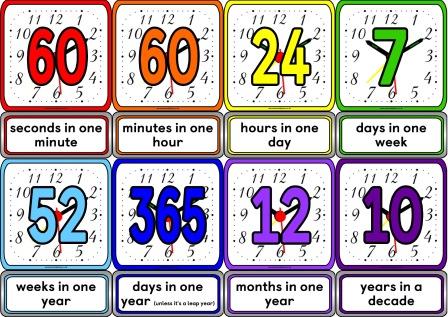 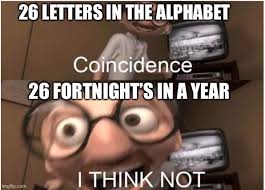 Income
Net income = 
Total(Gross) Income – Deductions
Time and a half rate= 1.5× Hourly rate
Double time rate= 2× Hourly rate
Examples
38 ×12 + 1.5 ×12 ×2 + 5 ×2 ×12 = $ 612
Frazer worked 45 hours last week. 38 hours of normal rate $12, next two hours 1.5 rate and thereafter double time rate. How much is his income last week?